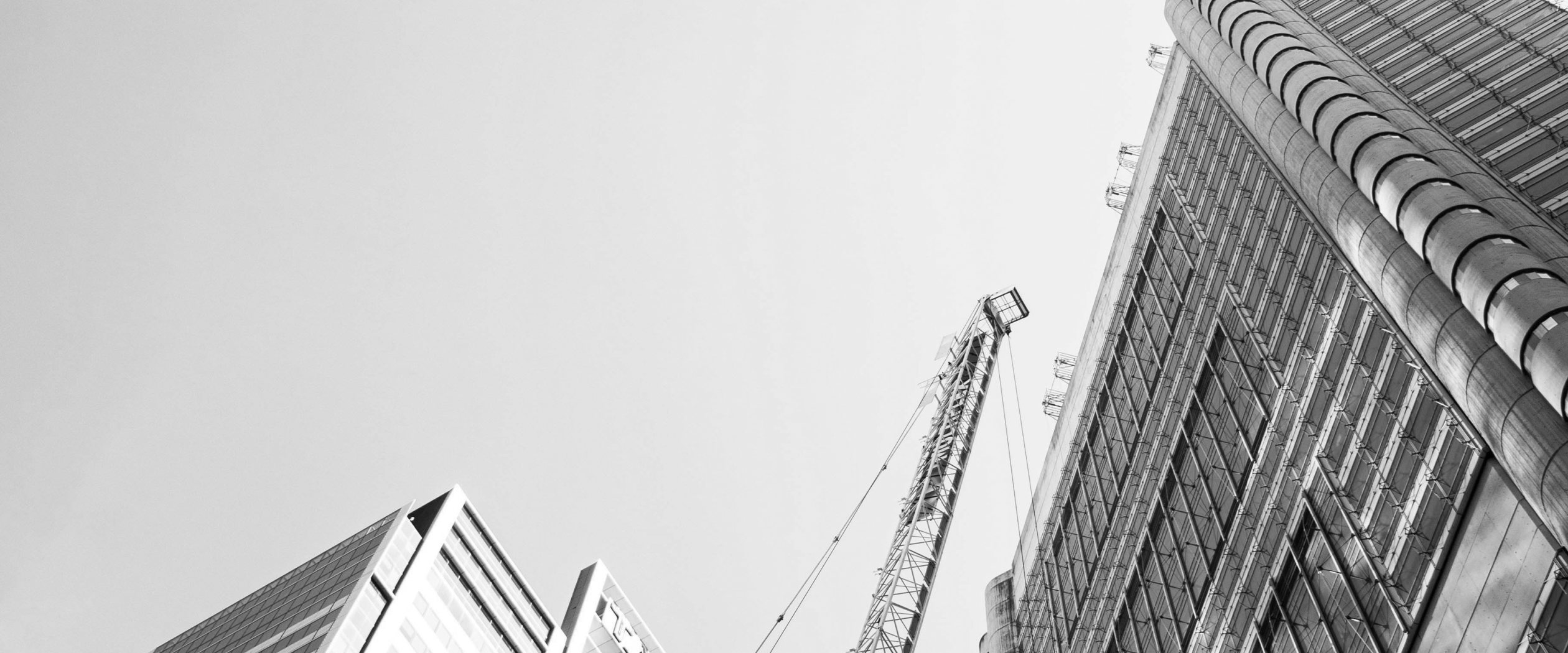 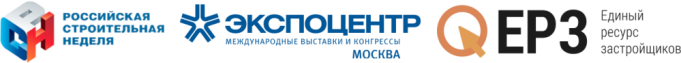 РОССИЙСКАЯ СТРОИТЕЛЬНАЯ НЕДЕЛЯ 2025
Как сделать наши города лучше?
Ракова Марина Владимировна
Главный советник губернатора Нижегородской области
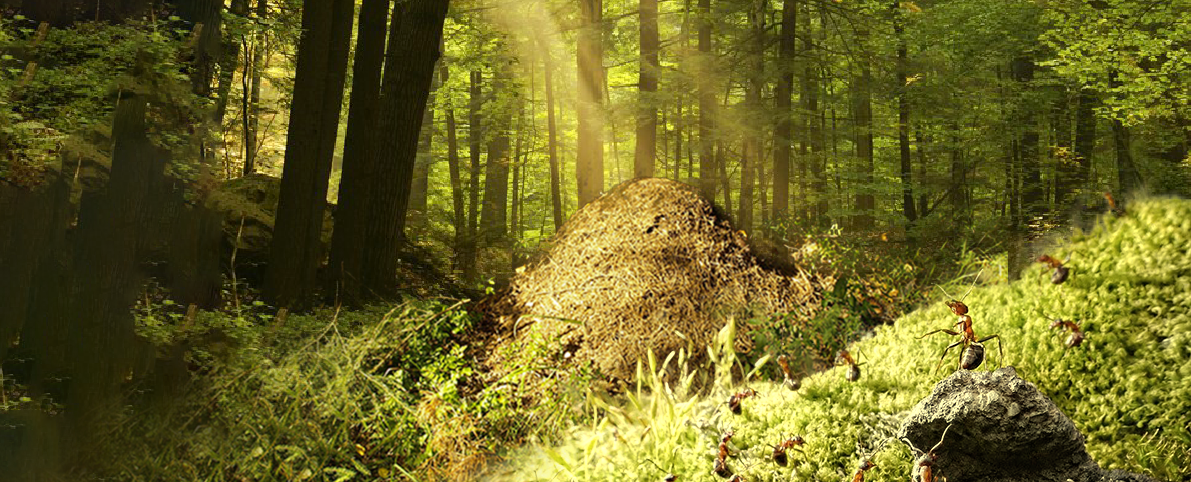 Как сделать наши города лучше?
2
ДАВНО ЛИ ВЫ БЫВАЛИ В ЛЕСУ?
Как сделать наши города лучше?
3
НАЦИОНАЛЬНЫЕ ПРОЕКТЫ РОССИИ – «МАТРИЦА ВОЗМОЖНОСТЕЙ» ДЛЯ РЕГИОНОВ и ГОРОДОВ
Национальные проекты 2025-2030
Новые технологии сбережения здоровья
Продолжительная и активная жизнь
Молодежь и дети
Кадры
Семья
Сформирован портфель национальных проектов на 2025–2030 годы. Каждый – со своими масштабными целями по дальнейшему развитию страны до конца текущего десятилетия и практически в каждом затрагиваются вопросы пространственного планирования, экологического благополучия и улучшения качества жизни.
Туризм и гостеприимство
Эффективная транспортная система
Международная кооперация и экспорт
Инфраструктура для жизни
Экологическое благополучие
Беспилотные авиационные системы
Средства производства и автоматизации
Эффективная и конкурентная экономика
Экономика данных и цифровая трансформация государства
Транспортная мобильность
Перспективные космические технологии и сервисы
Новые энергетические технологии (в том числе атомные)
Новые материалы и химия
Технологическое обеспечение продовольственной безопасности
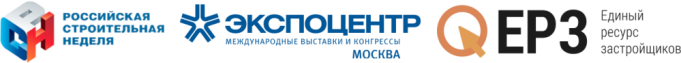 Как сделать наши города лучше?
4
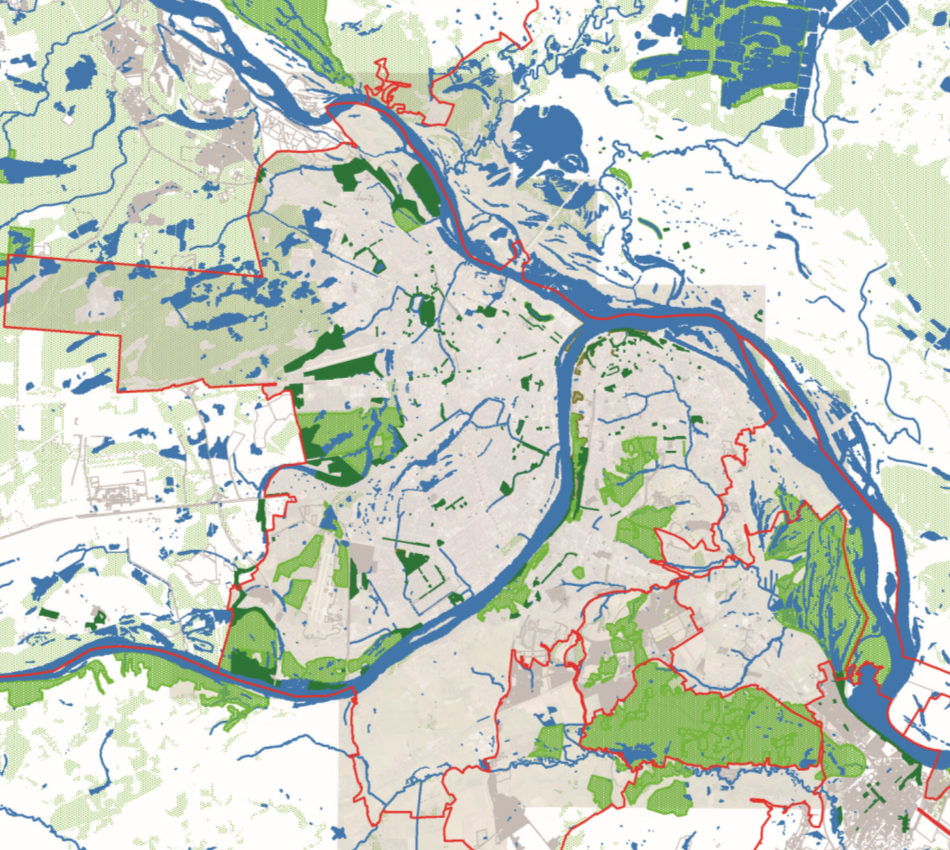 Особо охраняемые природные территории
ООПТ (Нижний Новгород и Зеленый город)
S - 7454,06 га
РАЗВИТИЕ ВОДНО-ЗЕЛЕНОГО КАРКАСА НИЖНЕГО НОВГОРОДАИ АГЛОМЕРАЦИИ
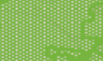 Озелененные территории общего пользования ОТОП (Нижний Новгород)
S - 2183,82 га
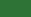 Охраняемый природный ландшафт
S - 194,508 га
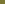 Цель -сформировать общую для всех участников (власть, бизнес, жители и общественные объединения) идеологию, проектную культуру и нормативно-правовую базу, позволяющие совершить переход из очаговых конфликтов и дискурсов по экологической повестке на «плато созидания» при реализации инвестпроектов любого масштаба и направленности
30%
ИТОГО: 9832,39 га
это 24% территории города
Вывод:
Для обеспечения экологической стабильности:
 -  площадь природных и озелененных территорий должна составлять не менее 1/3 площади урбанизированной территории;
-  озелененные и природные территории должны быть связаны в единый планировочный каркас.
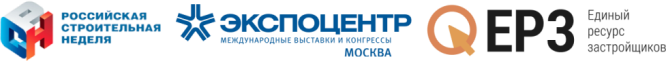 Как сделать наши города лучше?
Взаимоувязка проектов КРТ с задачами развития водно-зеленого каркаса Нижегородской агломерации
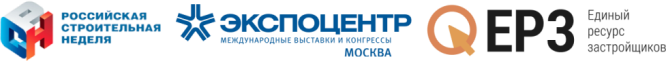 Как сделать наши города лучше?
6
Повышение индекса качества городской среды – нам есть куда расти!
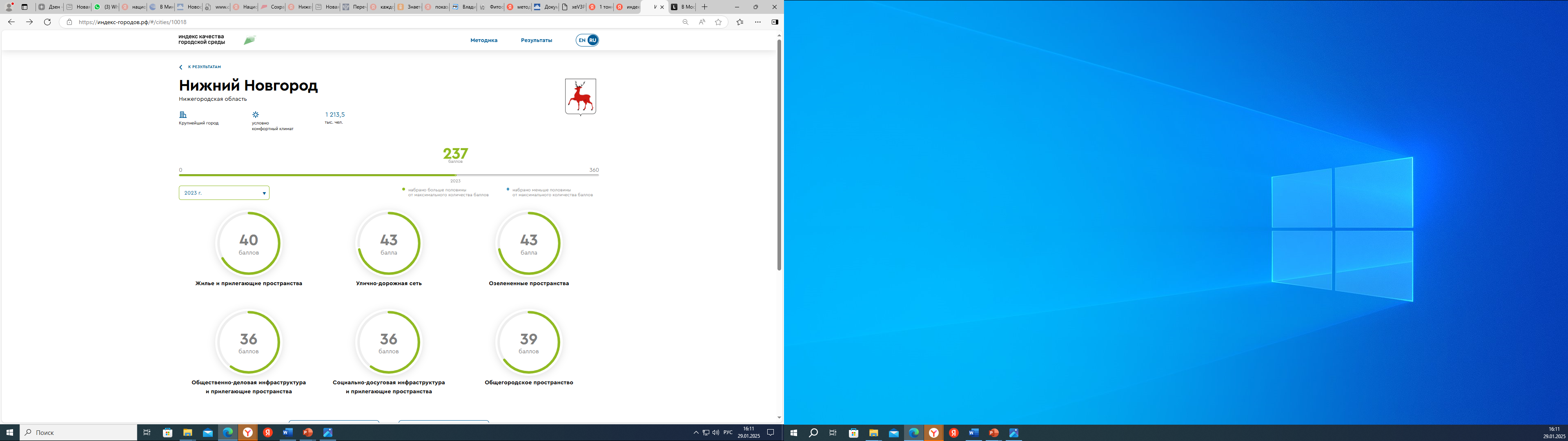 Формирование ВЗК и правильное позиционирование увеличит индекс качества городской среды Нижнего Новгорода по разделам:
озелененные пространства;
социально-досуговая инфраструктура и прилегающие пространства.
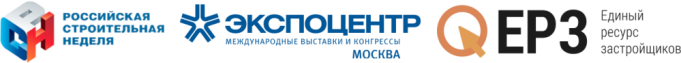 Колонтитул
Как сделать наши города лучше?
7
7
НАПРАВЛЕНИЯ СОТРУДНИЧЕСТВА В ЗЕЛЕНОЙ ПОВЕСТКЕ ГОРОДОВ:
Меры поддержки: финансовые и мотивационные – работает? («зеленое» субсидирование от ДОМ.РФ, система Клевер, рейтинги городов)
Формирование общей идеологии и культуры на уровне проектной деятельности, строительных технологий, эксплуатации ОКС: устойчивость городов вдолгую
Осознание в городской планировке водно-зеленого каркаса как доминантного, связующего элемента жизни поколений*
Зеленые стандарты: от ОКС к территориям. Обязательные или добровольные?
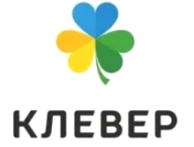 *
Ель — в среднем около 250–300 лет, но бывают и такие, которые доживают до 500 лет. Дуб — в среднем от 300 до 400 лет. Липа — максимальный возраст обычно до 400 лет, на улицах городов и во втором ярусе насаждений — до 100 лет, а в подлеске — до 25 лет. Каштан — до 1000 лет. Берёза — средняя продолжительность жизни составляет примерно 100 лет или немного дольше. Тополь — в среднем от 150 до 200 лет
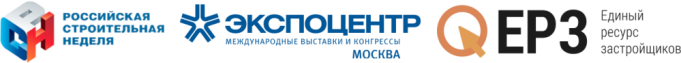 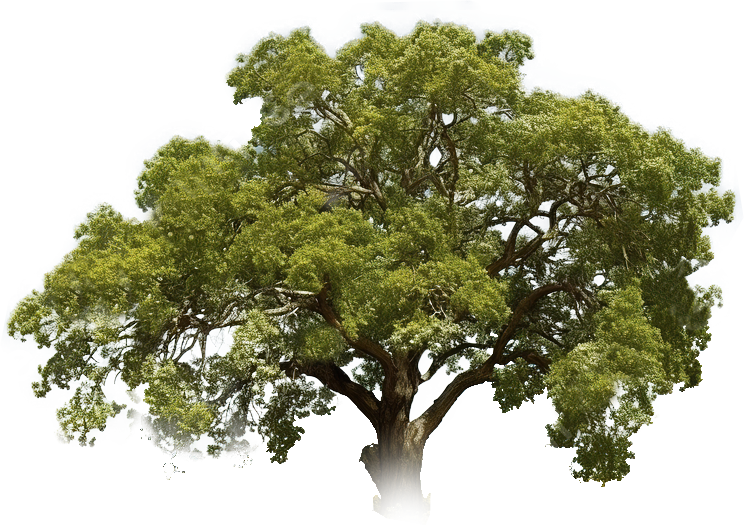 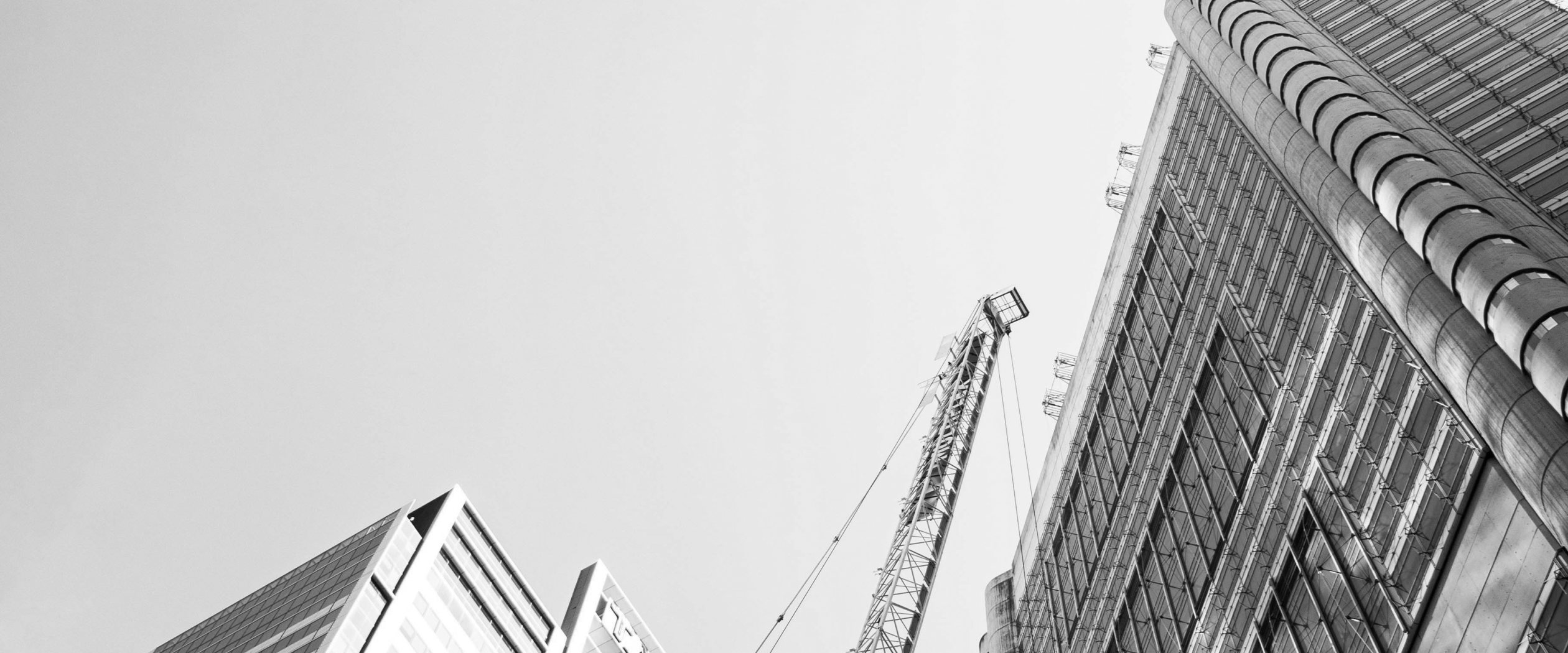 Мы не наследуем землю от наших отцов, мы берем её в долг у наших детей
Пословица Амишей